Районное объединение руководителей школьных служб медиации ОУ Московского района
Кибербуллинг. Современные тендеции онлайн взаимодействия
ГБУ ДО ЦППМСП Московского района СПб 
Санкт-Петербург 
25 апреля 2018 г.
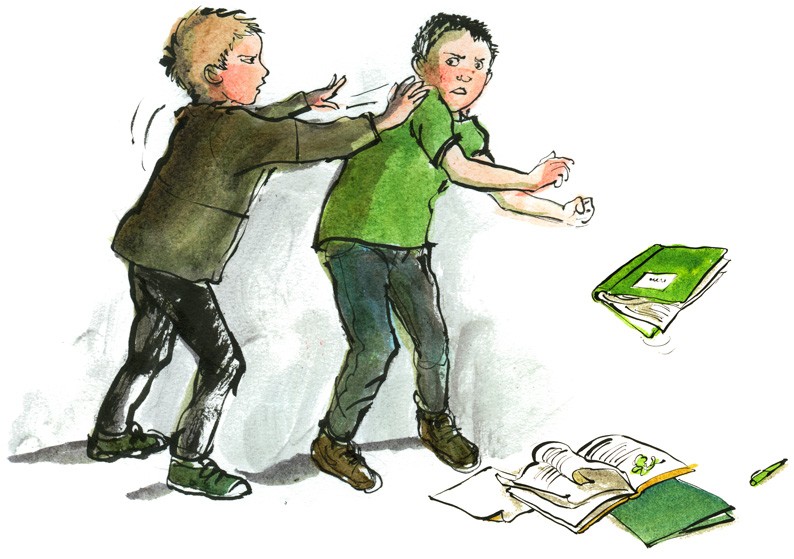 Кибербуллинг
(от англ. bully – хулиган, драчун, насильник)
Травля при помощи социальных сетей или посылании оскорблений на электронный адрес.
нападения с целью нанесения психологического вреда, которые осуществляются через электронную почту, сервисы мгновенных сообщений, в чатах, социальных сетях, на web-сайтах, а также посредством мобильной связи.
Виды кибербуллинга
Перепалки, или флейминг 
Нападки
Клевета
Самозванство
Киберпреследование
Хеппислепинг
Надувательство
Отчуждение
Формат кибербуллинга
Особенности кибербуллинга:
Основные признаки кибербуллинга:
в буллинге всегда принимают активное участие три группы детей: жертва, агрессор и наблюдатели.
Неравенство настроений, переживаний агрессора и жертвы
Повторяемость насилия
Острая эмоциональная реакция жертвы
Интернет-технологии позволяют сохранить анонимность, поэтому дети в условиях, когда они не могут определить, кто является источником их мучений, боятся мести за привлечение к проблеме родителей и учителей.
Факторы, влияющие на буллинг
его длительность
характер (физический, психологический, смешанный)
основные проявления
участники (инициаторы и исполнители)
их мотивация
свидетели и их отношение к происходящему
поведение жертвы (пострадавшего)
динамика происходящего
Типы агрессоров:
Нигилист – чаще мальчик, чем девочка. Это логик по типу мышления. Патологическая безэмоциональность – его отличительная черта. Слышит только себя и считается только с собственным мнением. Придумывает для других язвительные и унизительные прозвищ
Компенсатор – недостаток знаний и способностей к учению восполняет проявлением власти, ложью, грубостью. Любит измываться над слабыми и беззащитными. Как только он понимает, что жертву поддерживают другие, накал его агрессии снижается
Комбинатор – жестокий подросток с развитым интеллектом. Ему нравится манипулировать другими, цинично сталкивая одноклассников между собой, оставаясь при этом в стороне.
Важно знать:
Ошибкой будет считать буллинг проблемой жертвы. Насилие в группе — это всегда проблема самой группы. Уйдет одна жертва, появится другая, не исключено, что уже из бывших агрессоров.
!!! Одна из причин распространенности школьной травли – высокий уровень терпимости к насилию и жестокому обращению в нашей культуре.
Последствия для жертвы буллинга в школе
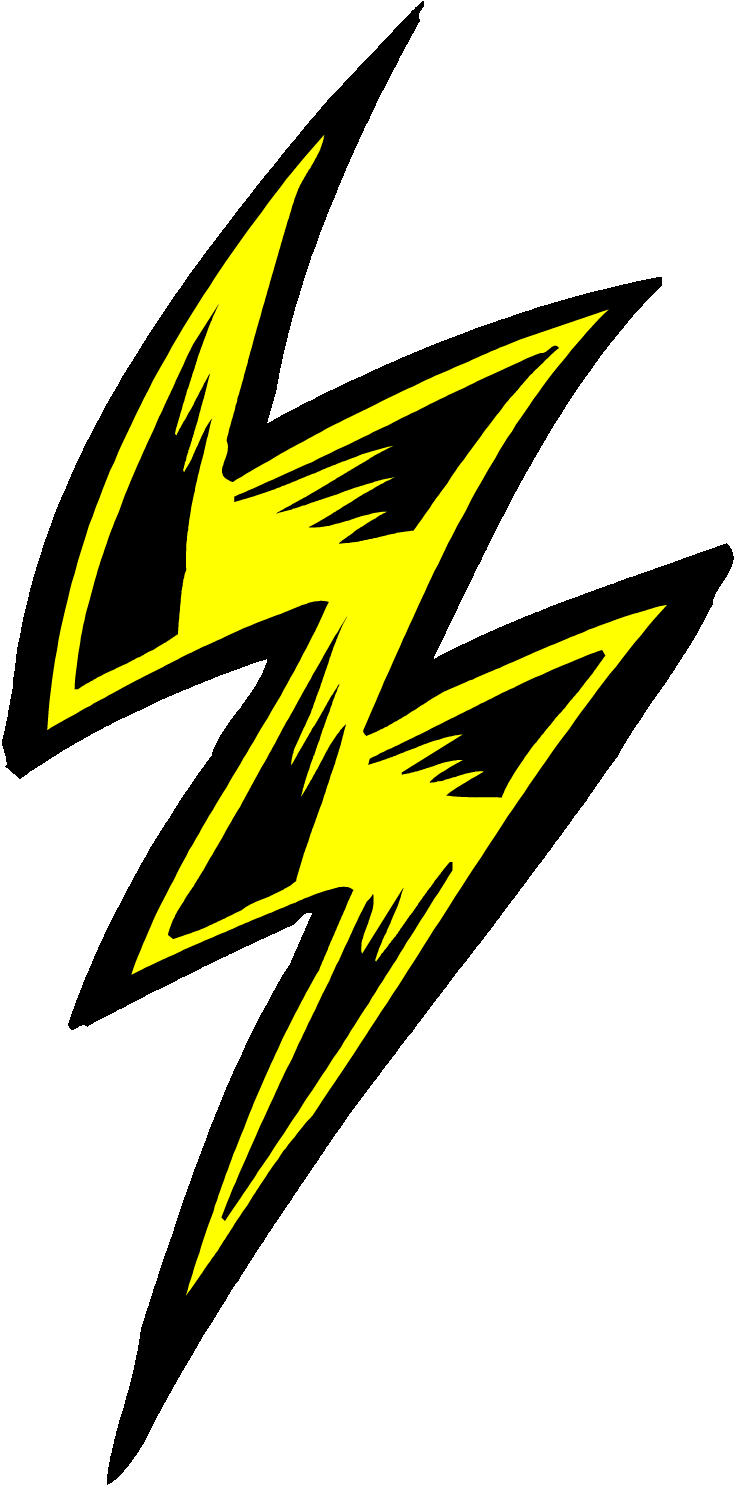 Основные принципы работы с обучающимися:Можно критиковать поведение, но не  личность;Даже буллеры теряют интерес  к насилию, если находят в школе осмысленное и ценное для себя дело;Через санкции указать ребенку, какие последствия имеет его свободное поведение (его выбор);
Действия учителя
Поднять авторитет жертвы
Пресечь насмешки
Дать проявиться детям 
Включать весь класс в процесс работыНе сравнивать способности между детьми
Проводить упражнения на совместную деятельность; учить давать отпор обидчикам, постоять за себя
Организовать внеурочную деятельность обучающихся (занятия в кружках, секциях)
Организовать дискуссии, игры-размышления, просмотр видеоматериалов и фильмов, демонстрирующих специфические проблемы общения в коллективе учащихся
Действия учителя:
Не игнорировать, не преуменьшать значение
Обозначить свою позицию, отношение
Осуществить разговор с классом. (Жертва - > преследователи -> классный коллектив-> родители -> педагогический состав)
Пригласить родителей для беседы
Проявлять последовательность
Прямота
Смена ролей
Новые правила и ответственность
Помощь
Советы ребенку
Вот несколько советов, которые стоит дать ребенку для преодоления этой проблемы:

1. Не спеши выбрасывать свой негатив в кибер-пространство. 
2. Создавай собственную онлайн-репутацию, не покупайся на иллюзию анонимности. 
3. Храни подтверждения фактов нападений. 
4. Игнорируй единичный негатив. 
5. Если ты стал очевидцем кибер-буллинга, 
6. Блокируй агрессоров. 
7. Не стоит игнорировать агрессивные сообщения
Что нельзя говорить:
Помощь:
FACEBOOK «Центр предотвращения травли»
Дети-онлайн
методическое пособие «Интернет: возможности, компетенции, безопасность»
Спасибо за внимание!